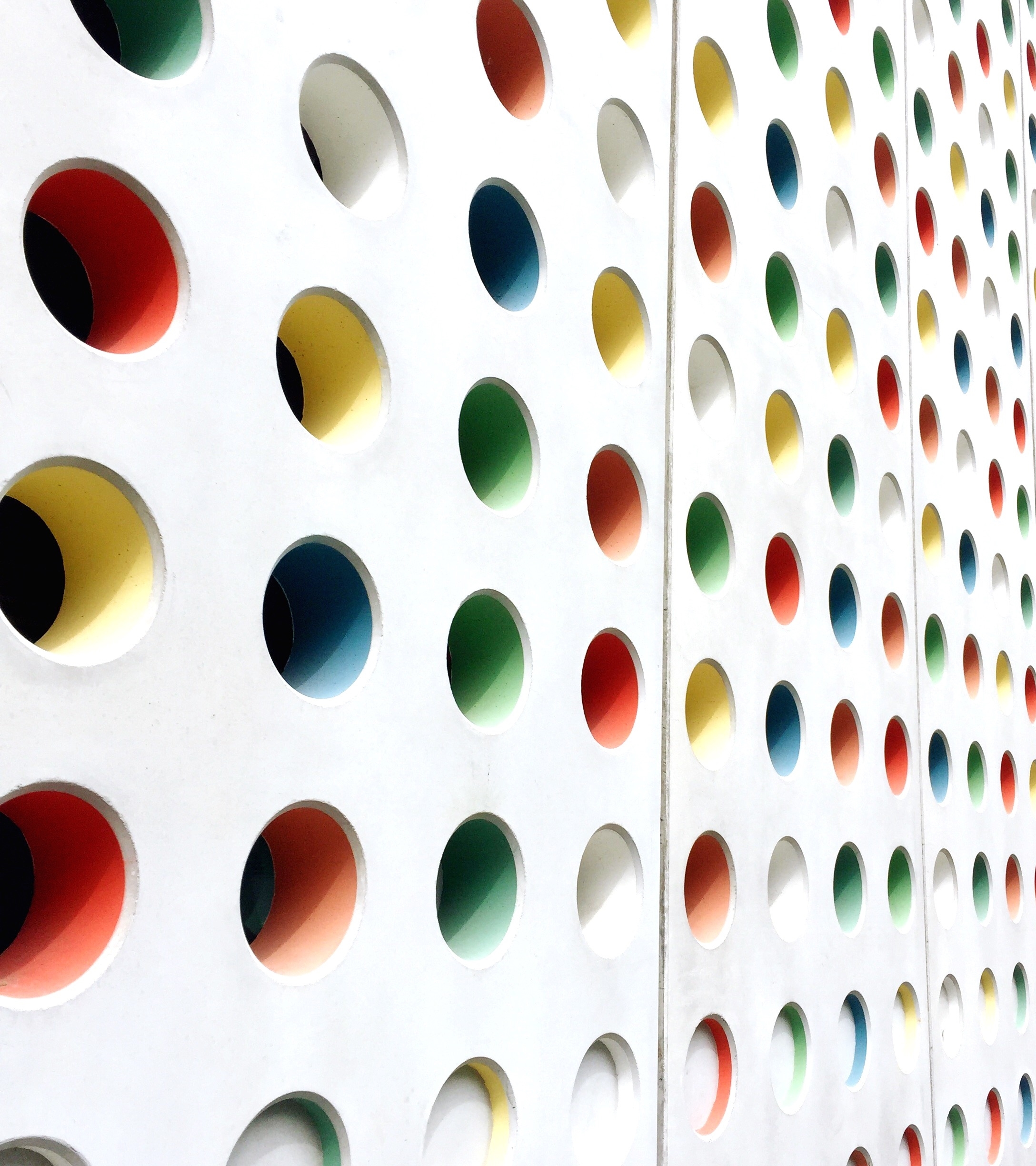 Good Health and Well-being
UNESCO Goal #3
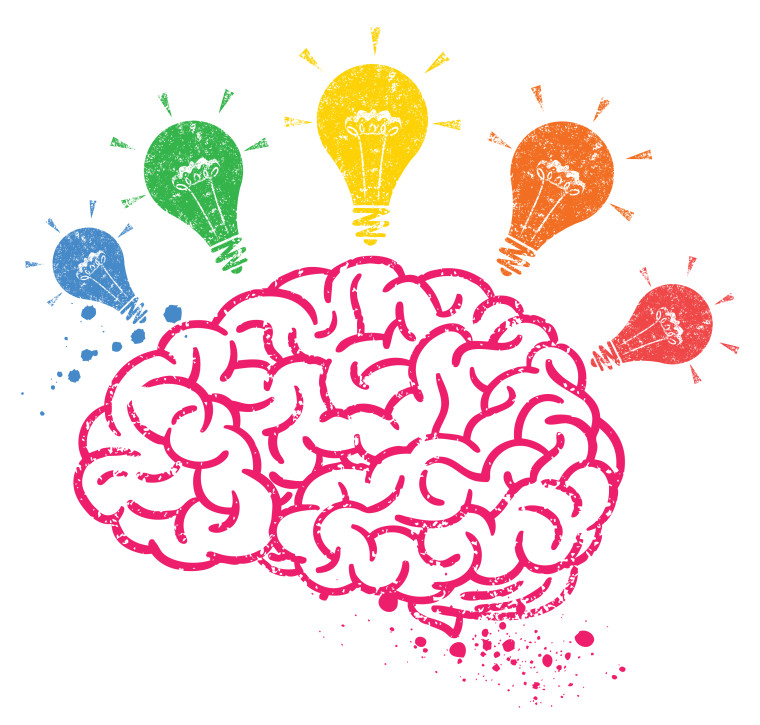 Brainstorm.
What are some ways we stay healthy and safe?
UNESCO
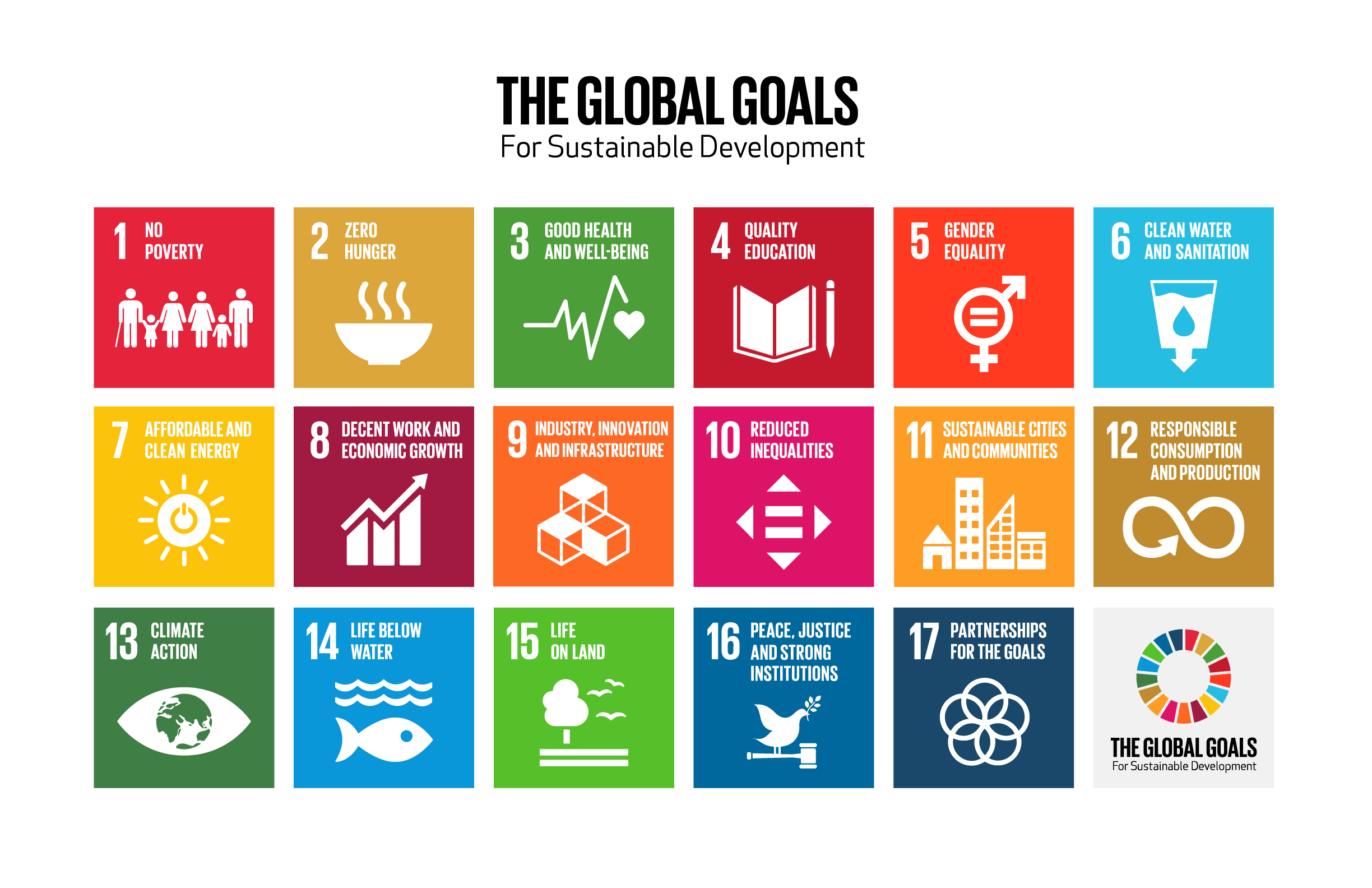 Goal #3: Good Health and Well-Being
Watch the video below.

Think, “How can we can all work together to make the world a healthier place?”

 https://www.youtube.com/watch?v=JMfDkjO2ZcE
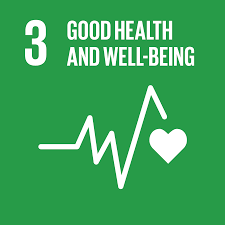 In the video…
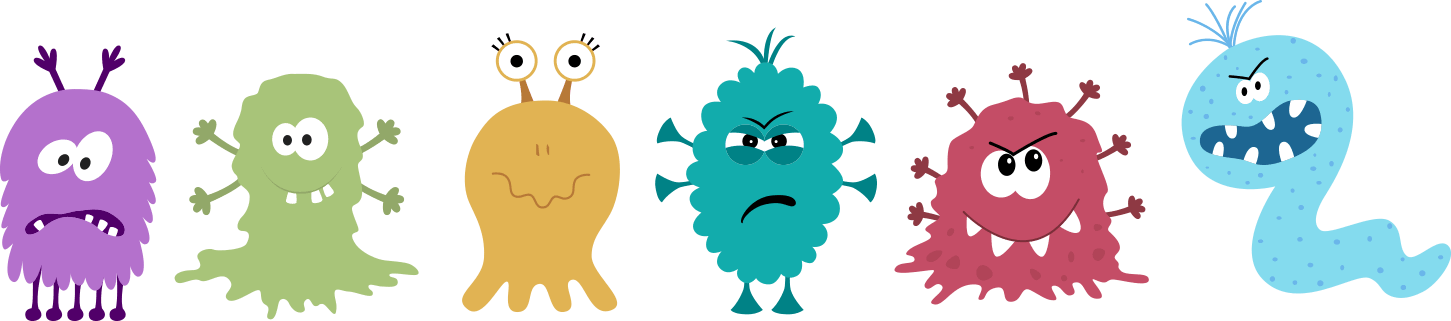 The speaker talked about different ways boys and girls can help make their world and community healthier. Can you think of what they were?

The man in the video mentioned “contagious infections”.  Does anyone know what “contagious” means?
That means that when someone is sick, they can make other people sick as well, sometimes by touching another person or coughing near them.

Is COVID-19 contagious? What are some of the things we are doing to stop COVID from spreading?
Domains of Personal Wellness
Today, we will focus on two domains of Personal Wellness:  Physical Wellness and Emotional Wellness.
Physical Wellness:  Exercising, moving our body, eating healthy, washing our hands, getting a good night’s sleep,etc.
Emotional Wellness: positive thoughts, feelings and emotions, making connections with others, etc.
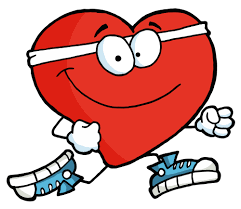 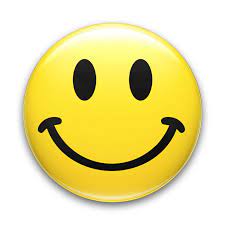 Practicing our Personal Wellness
Let’s get some exercise for our Physical Wellness!
https://www.youtube.com/watch?v=d_GNRDic17E

Now let’s exercise our minds…
https://www.youtube.com/watch?v=bRkILioT_NA
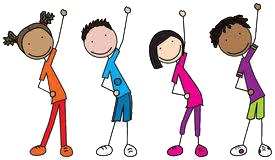 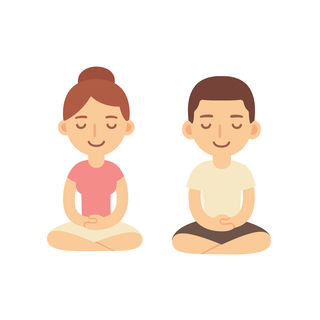 Your Health and Well-Being Tool
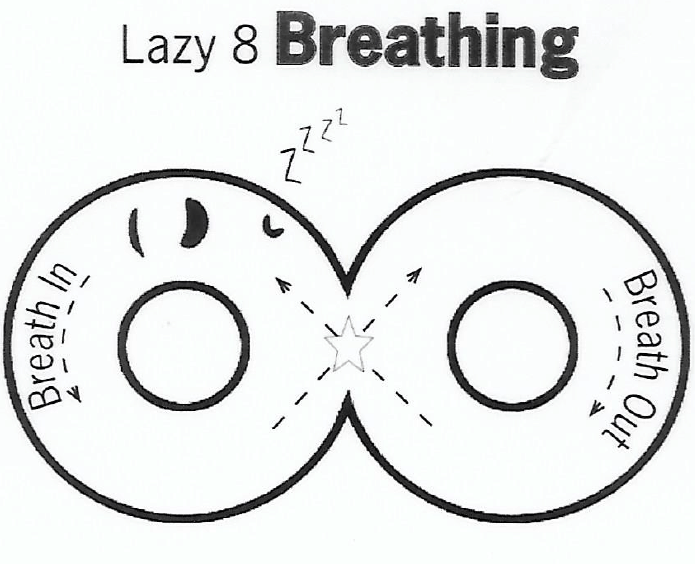 Create a Lazy 8 Breathing tool!